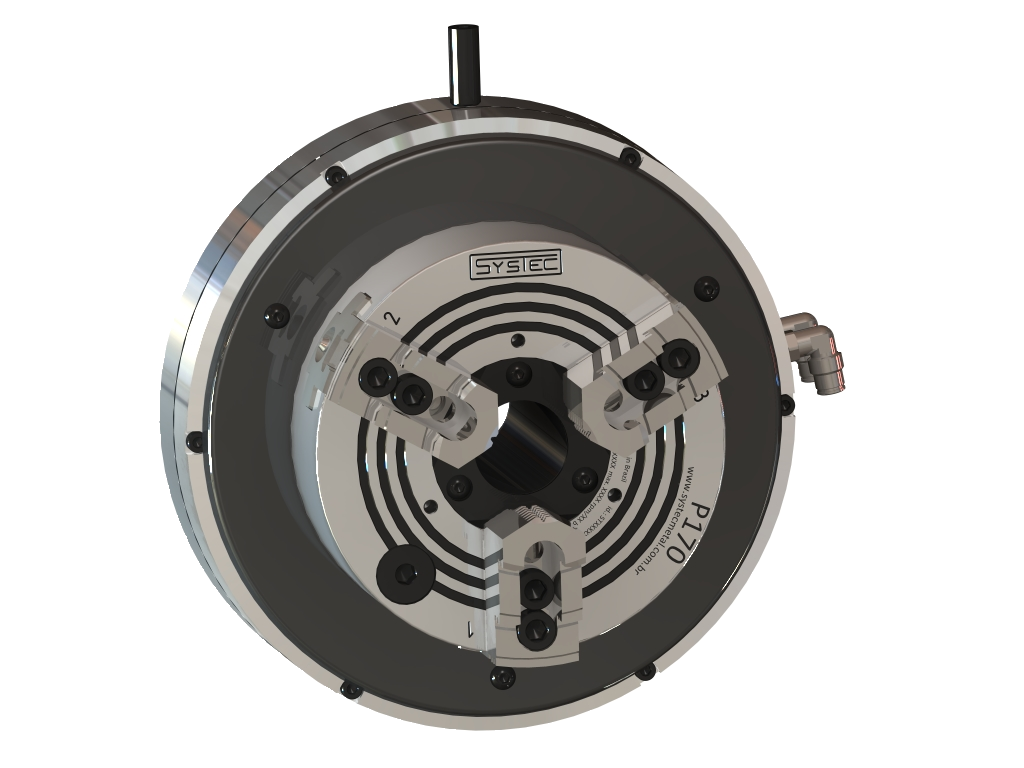 NEW
P 135 - 315
Self contained pneumatic power chuck
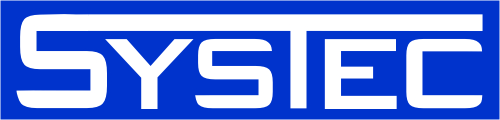 www.systecmetal.com.br
P 135 - 315
P 135 - 315
NEW
Self contained pneumatic power chuck
Self contained pneumatic power chuck
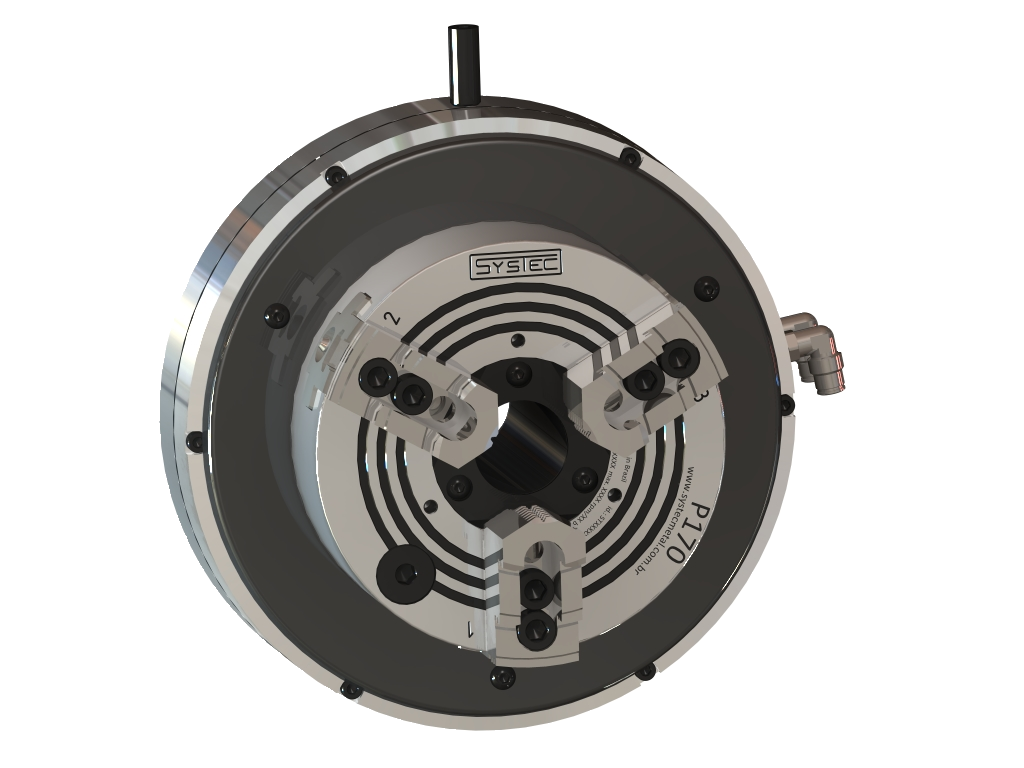 Greater rigidility and durability
 Low maintenance, without teflon elements
 15% faster
 45% more gripping force
 Cycle in one half the time
 Master jaws serration (1/16”x90° or 1,5mmx60°)
 Environmentally friendly
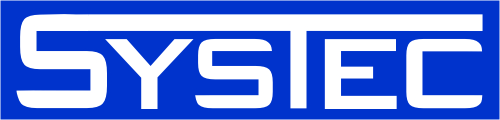 www.systecmetal.com.br
Centering ring
NEW
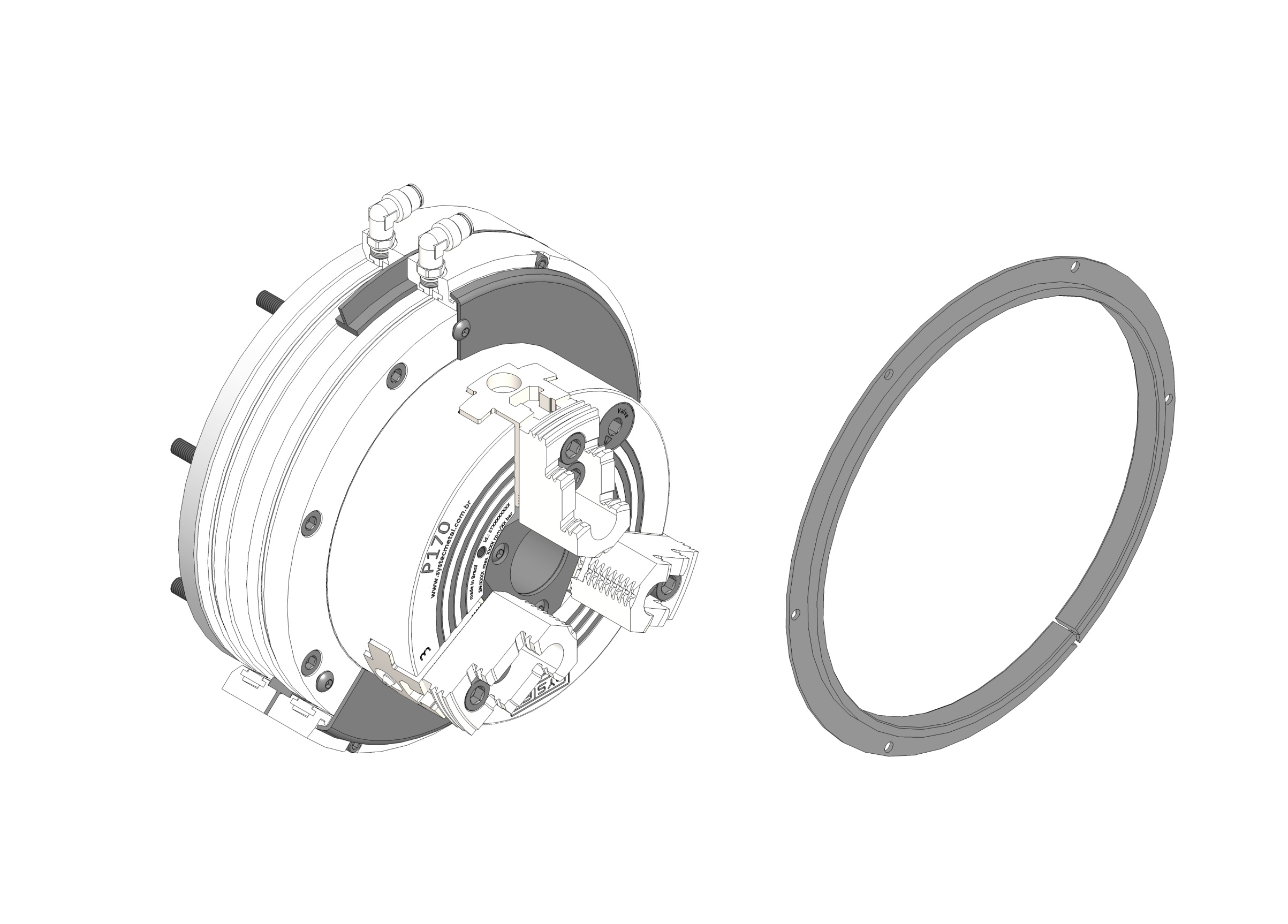 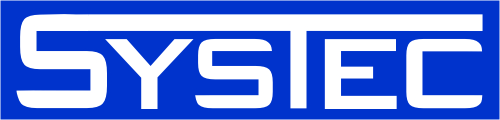 Low maintenance, no need of adjustment, greater durability, longer life
www.systecmetal.com.br
Gripping force curve – P chuck
NEW
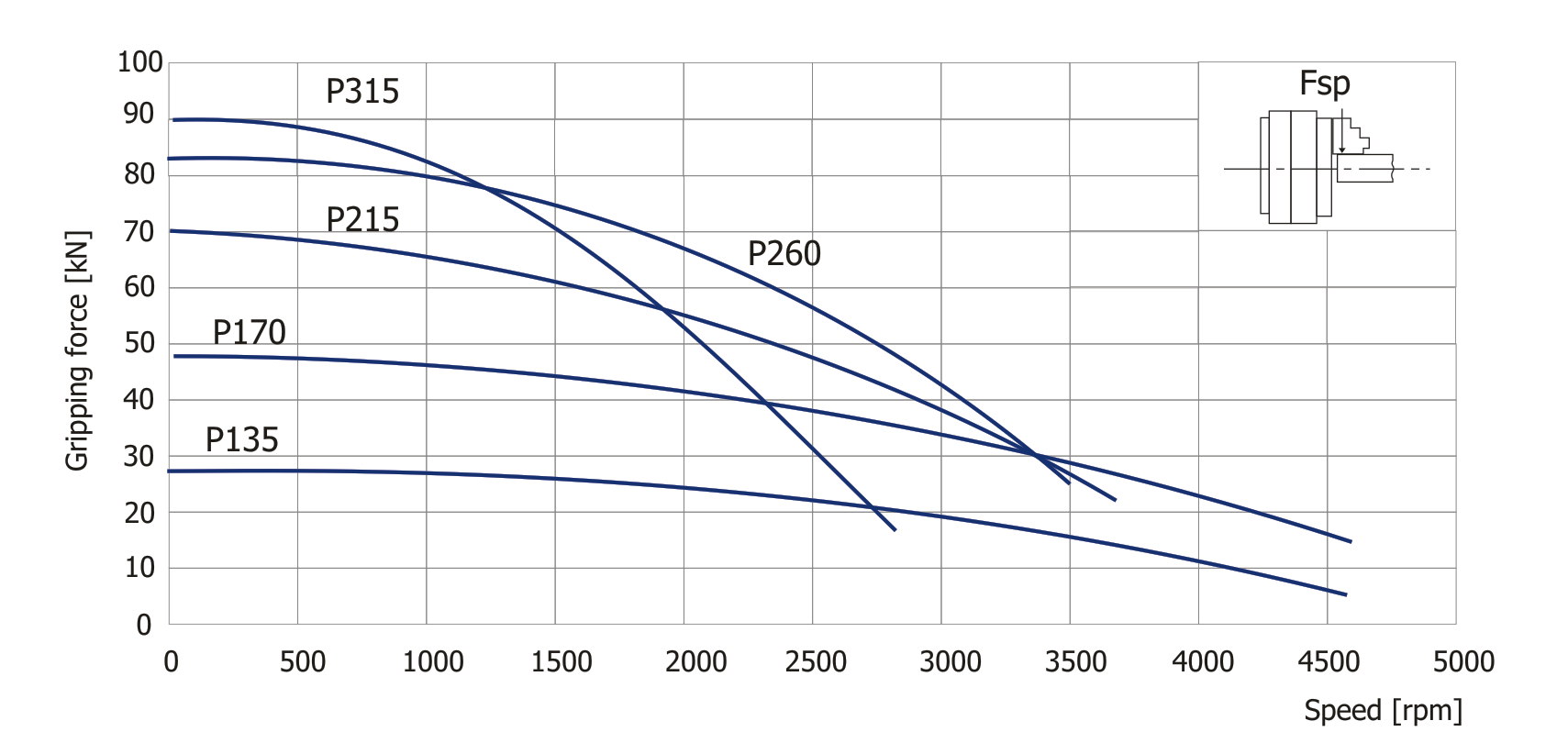 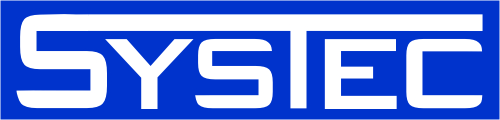 www.systecmetal.com.br
Gripping force curve
Comparisson with other manufactures
NEW
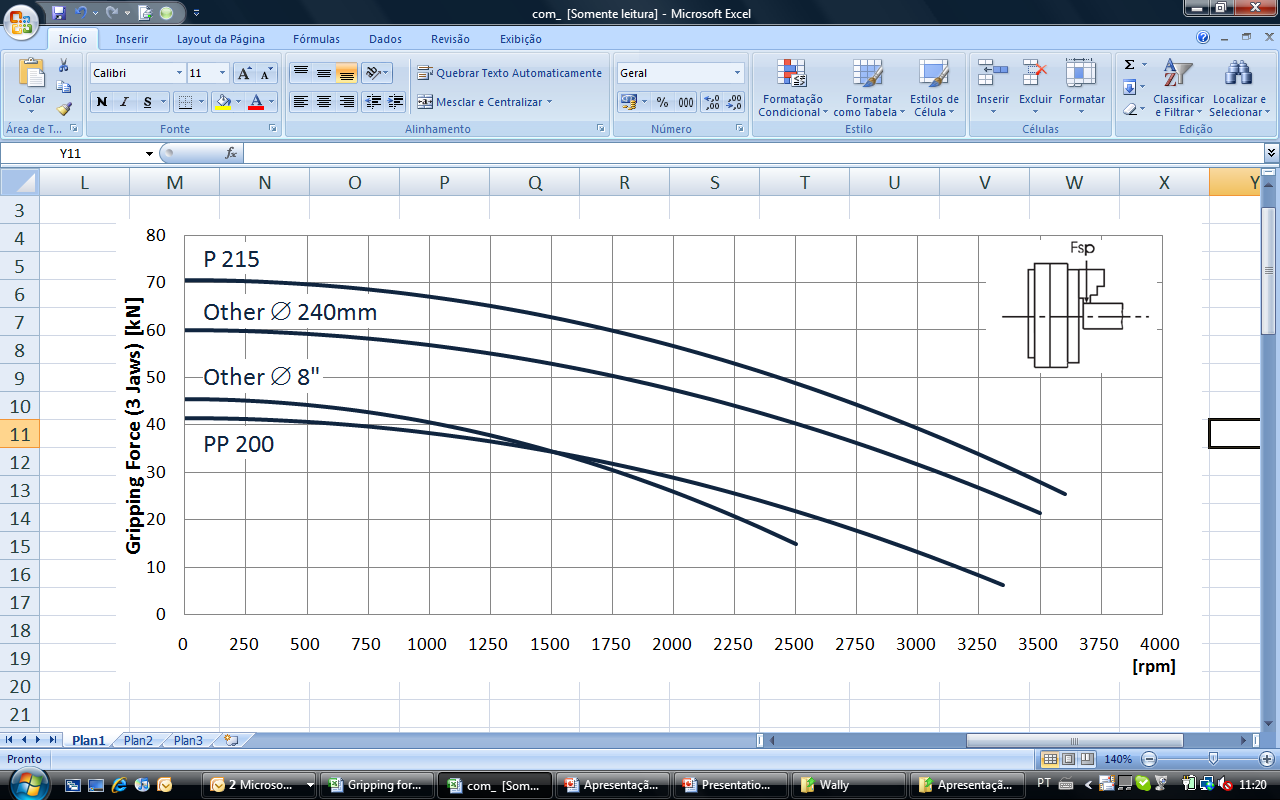 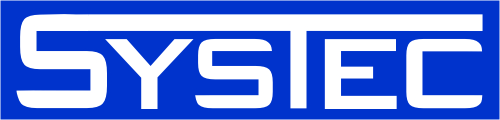 www.systecmetal.com.br
Front mounting
NEW
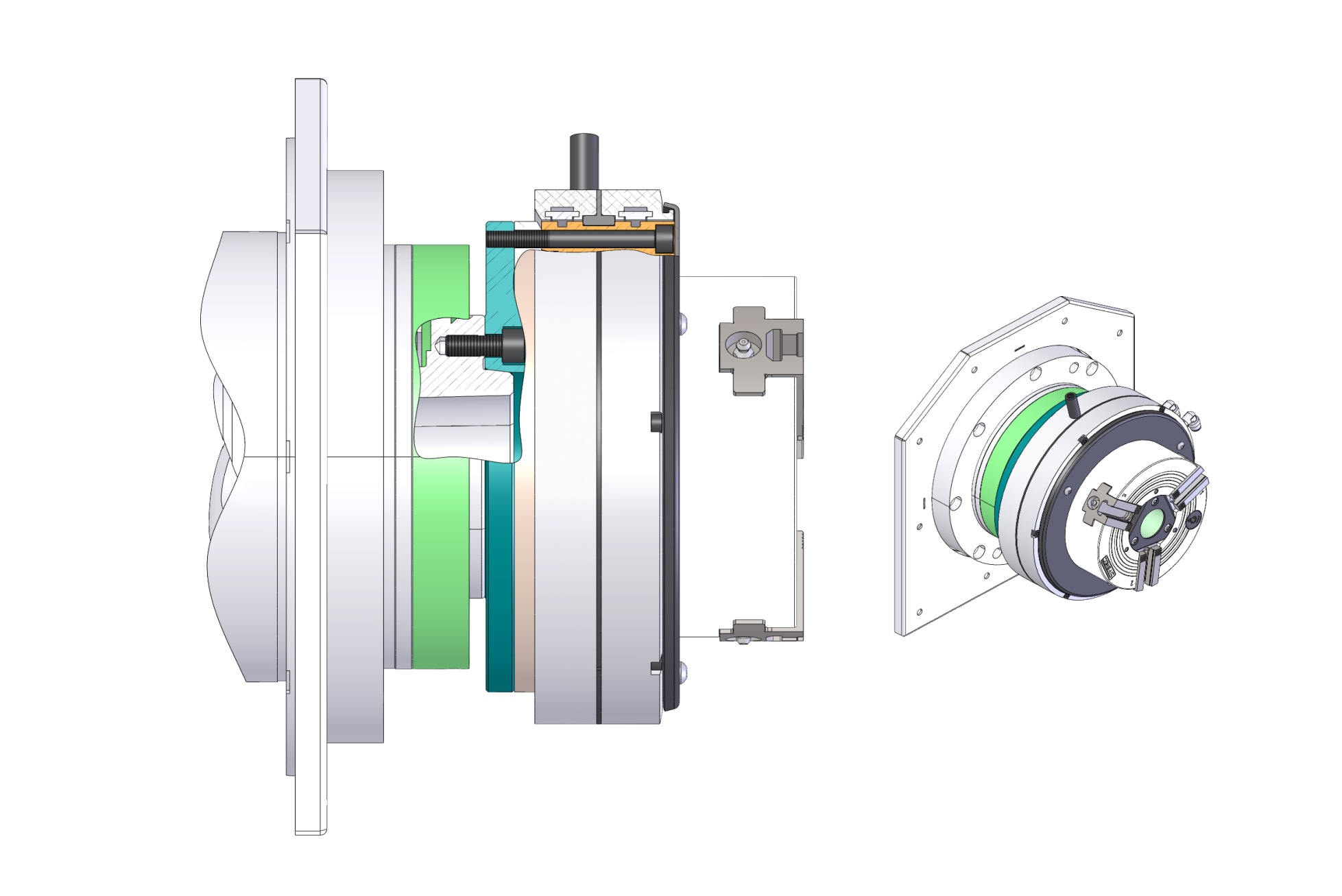 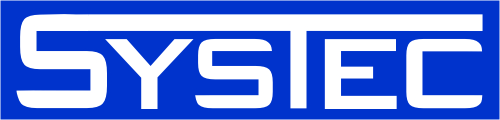 www.systecmetal.com.br
Axial stop or special support
NEW
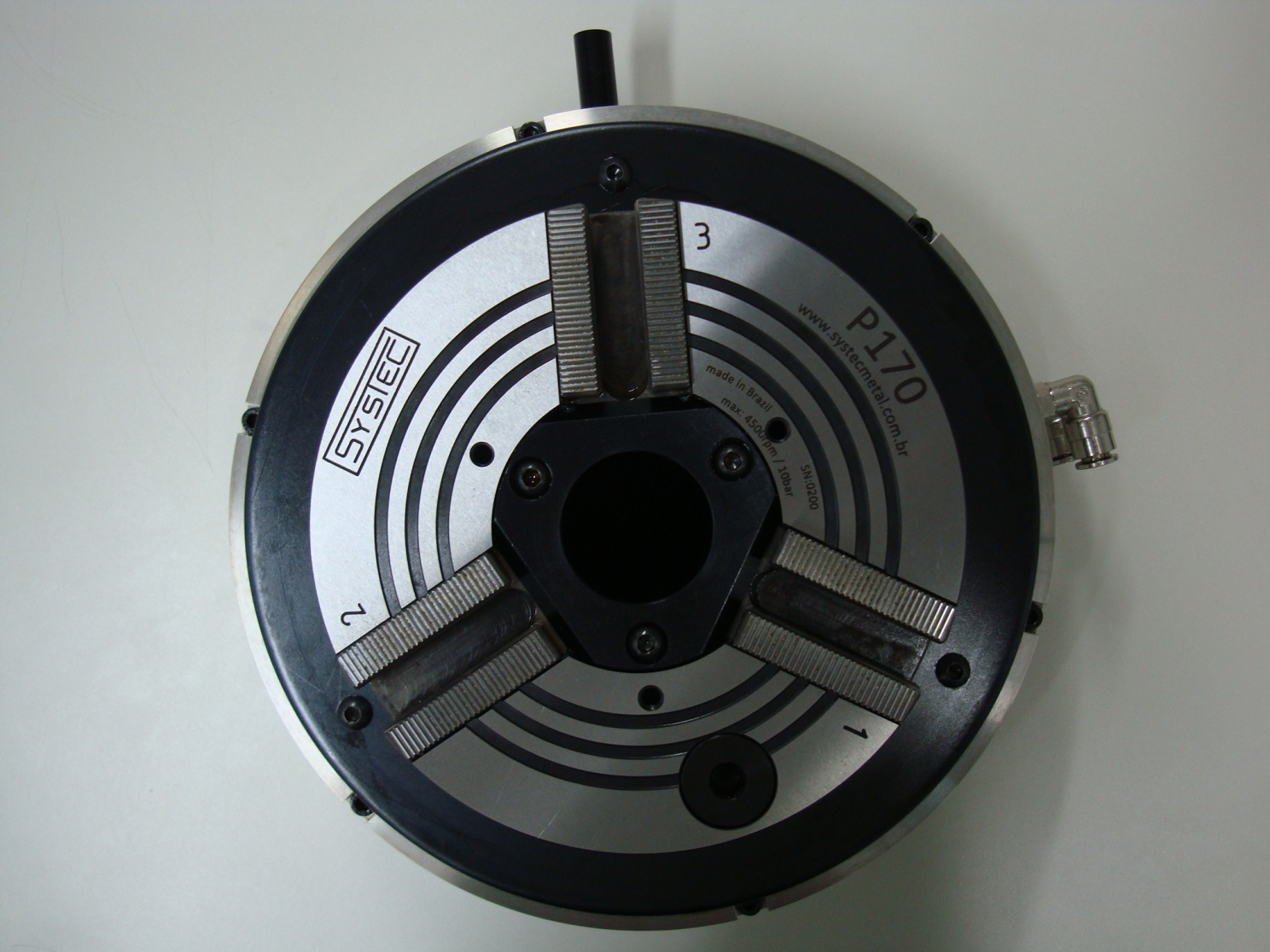 Tapped holes
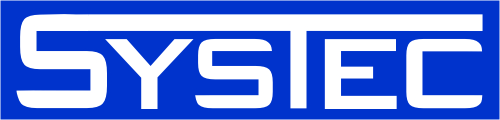 www.systecmetal.com.br
Connections and pin
NEW
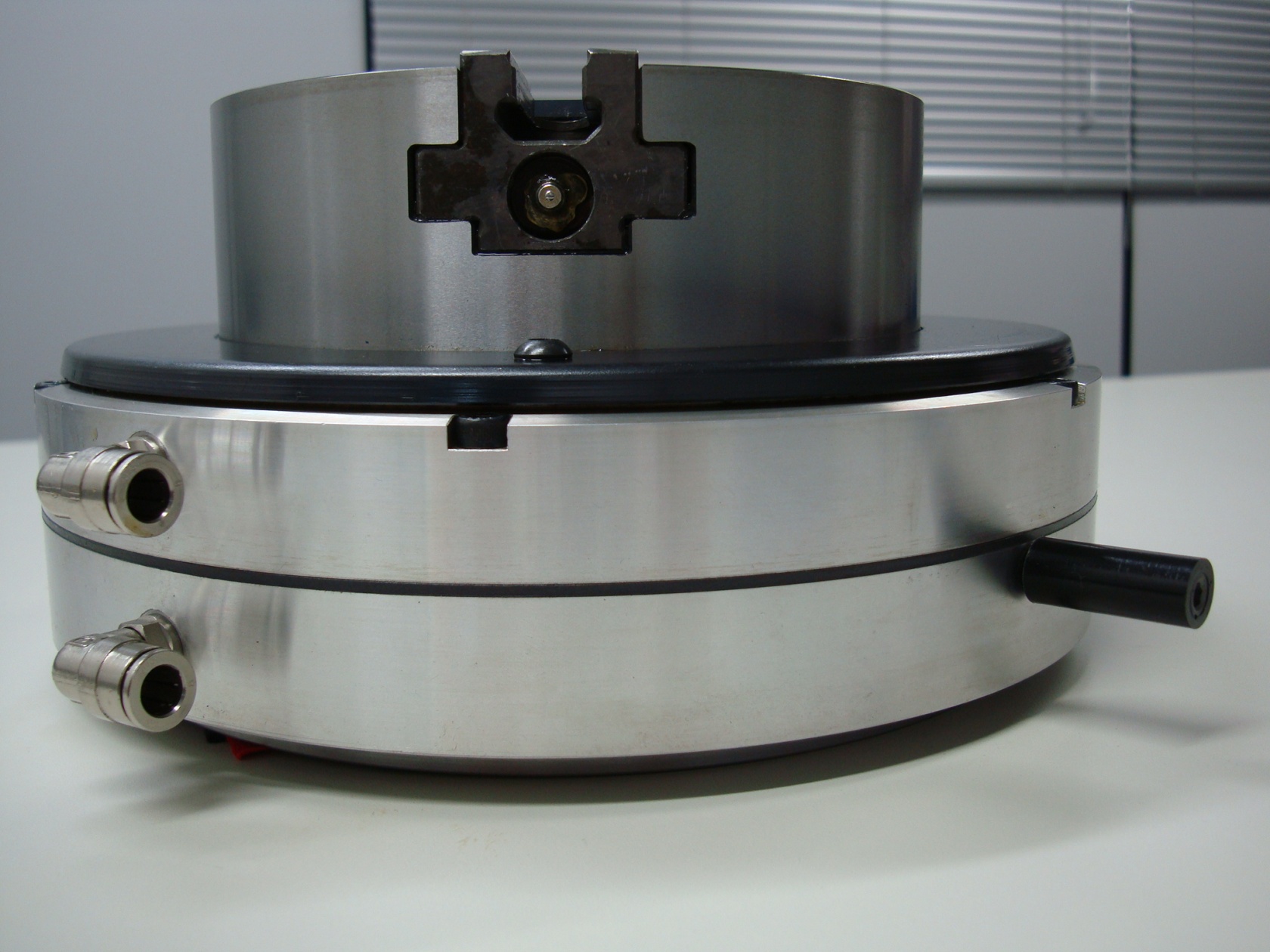 Quick change conections
Anti-rotation rubberflex pin
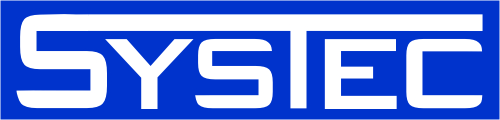 www.systecmetal.com.br
Master jaw
NEW
other chucks
P chuck
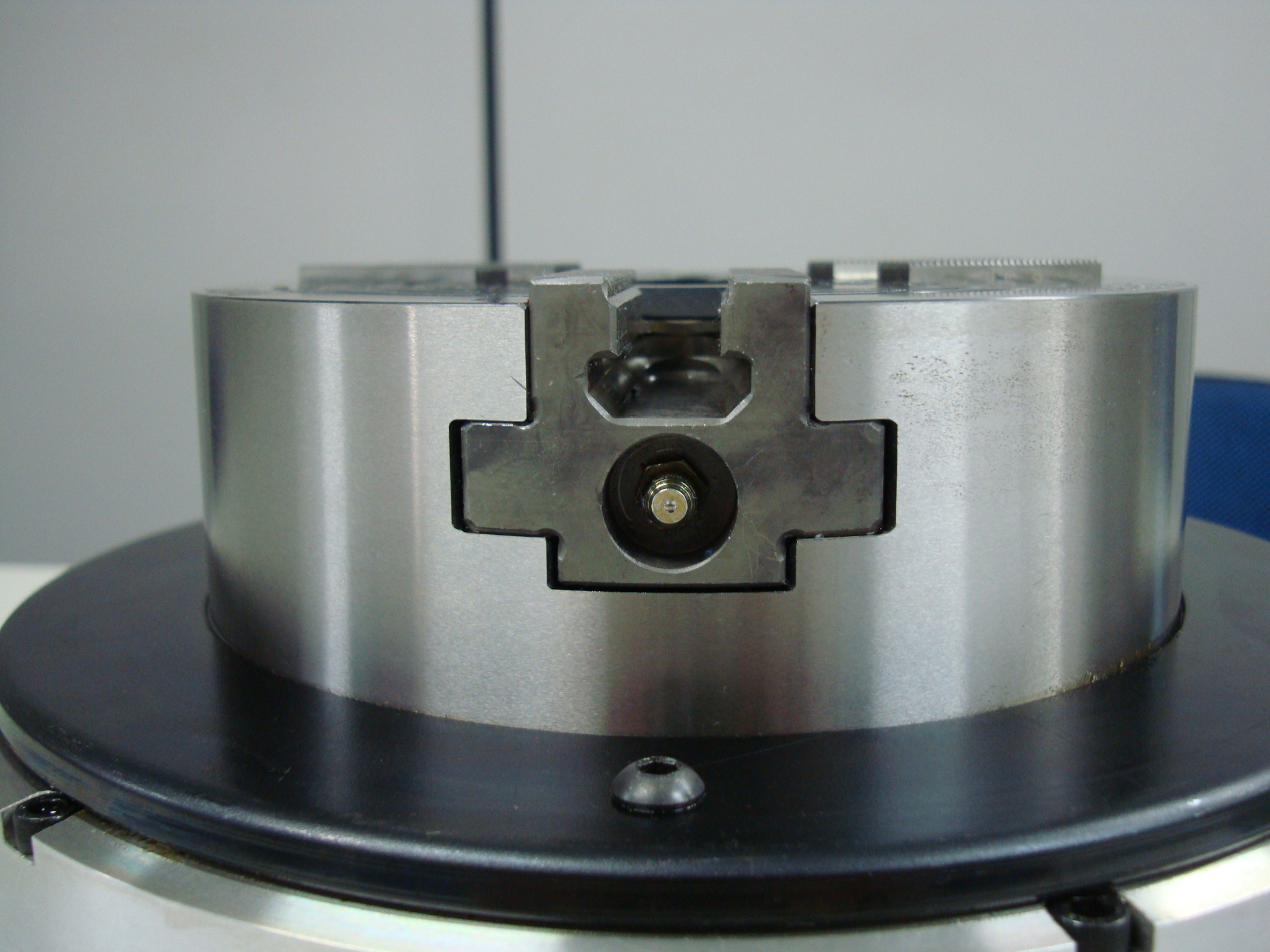 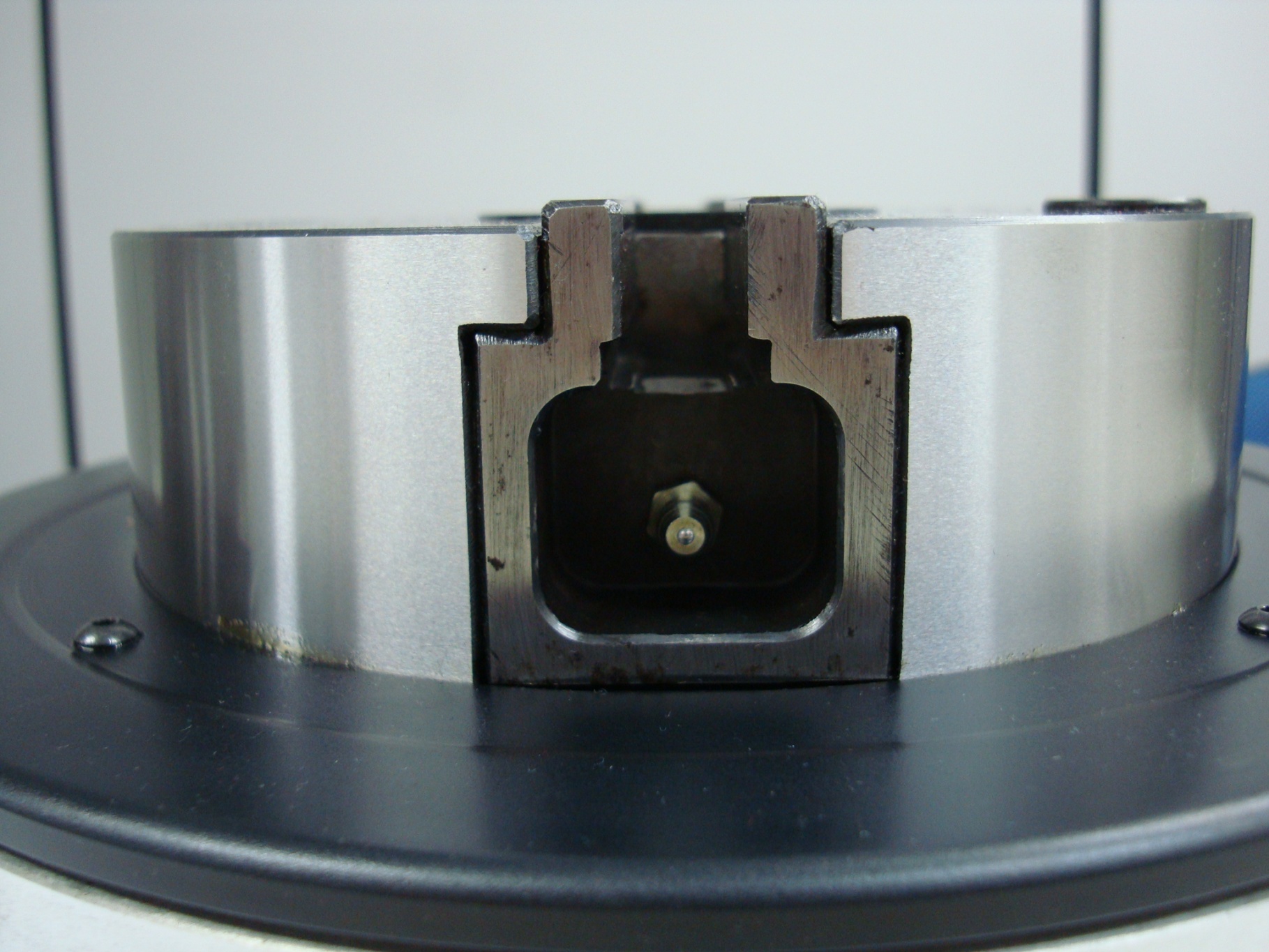 Guide
Guide
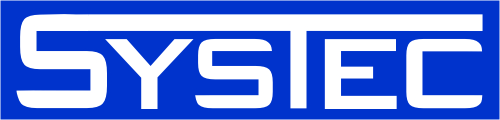 www.systecmetal.com.br
Foot pedal control unit
NEW
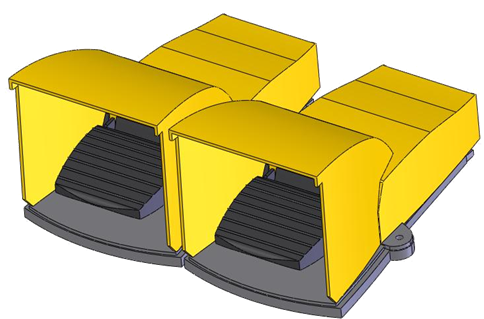 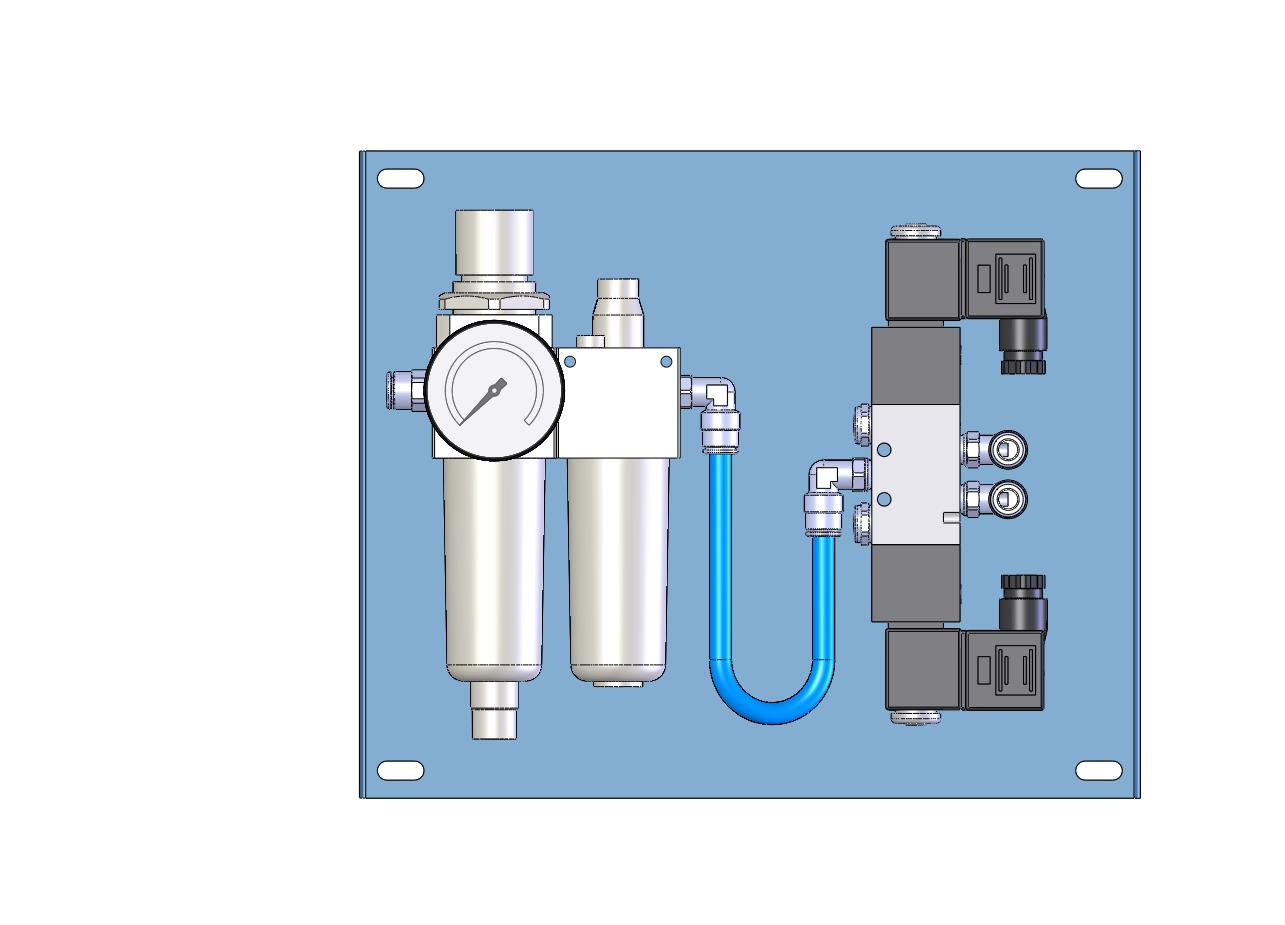 Manual foot pedal
Dual foot – Model M2FV
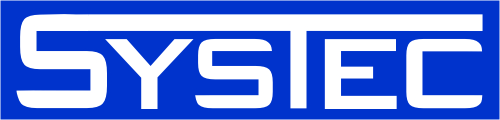 www.systecmetal.com.br
Demonstration
NEW
Conditions of
machining:

Machine: Centur 30D
Chuck: P 170 with standard hard top jaws Material: AISI 1020
 50mm
Ap: 7,5mm (Radial)
Av: 0,28
Speed: 600 rpm
Insert: WNMG r 0.8
Video 1
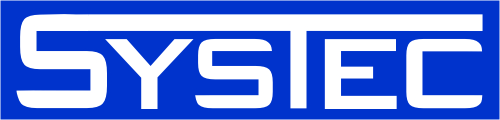 www.systecmetal.com.br
Demonstration
NEW
Conditions of 
machining:

Machine: Centur 30D
Chuck: P 170 with standard hard top jaws
Material: AISI 1020
 92mm
Ap: 5,5mm (Radial)
Av: 0,35
speed: 800 rpm
Insert: WNMG r 0.8
Video 2
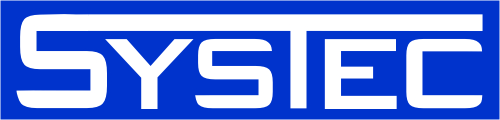 www.systecmetal.com.br
Demonstration
NEW
Conditions of machining:

Machine: Centur 30D
Chuck: P 170 with standard hard top jaws
Material: AISI 1020
 120mm
Ap: 5,5mm (Radial)
Av: 0,35
Speed: 800 rpm
Insert: WNMG r 0.8
Video 3
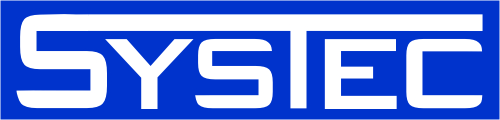 www.systecmetal.com.br
NEW
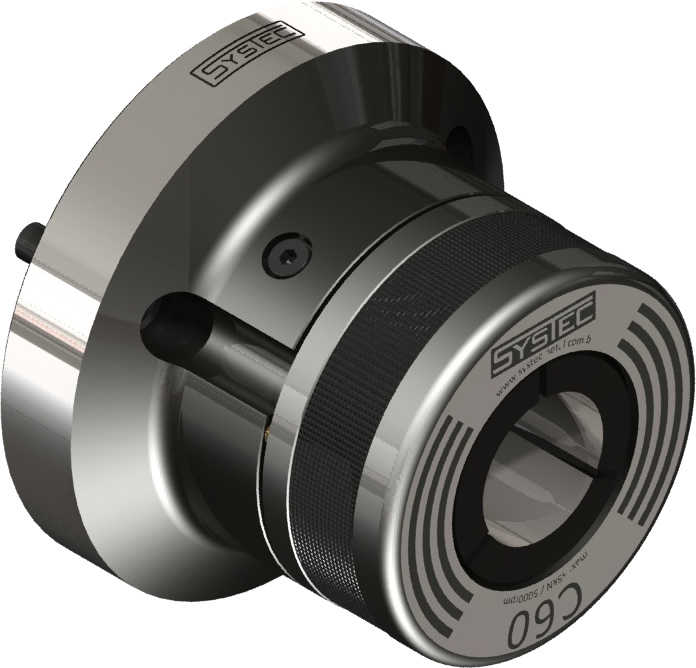 C 26 – 80
Collet Chuck
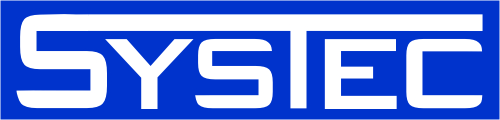 www.systecmetal.com.br
Collet chuck: C 26 - 80
NEW
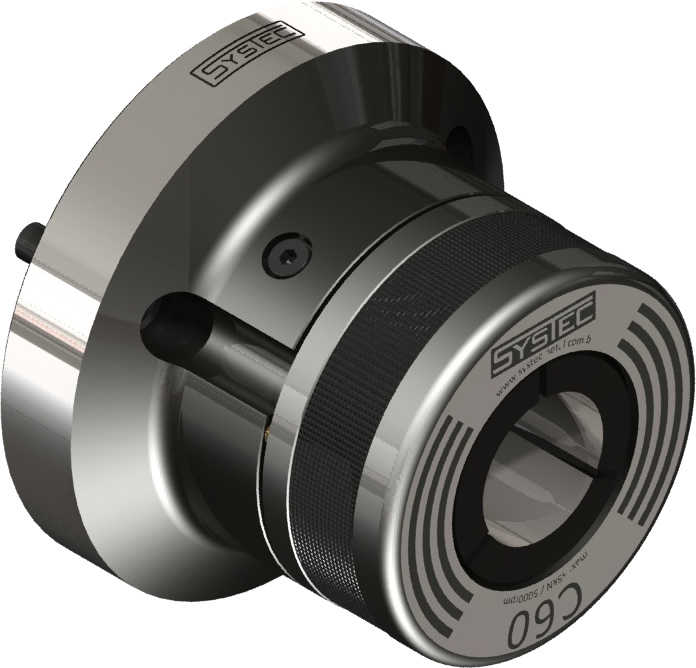 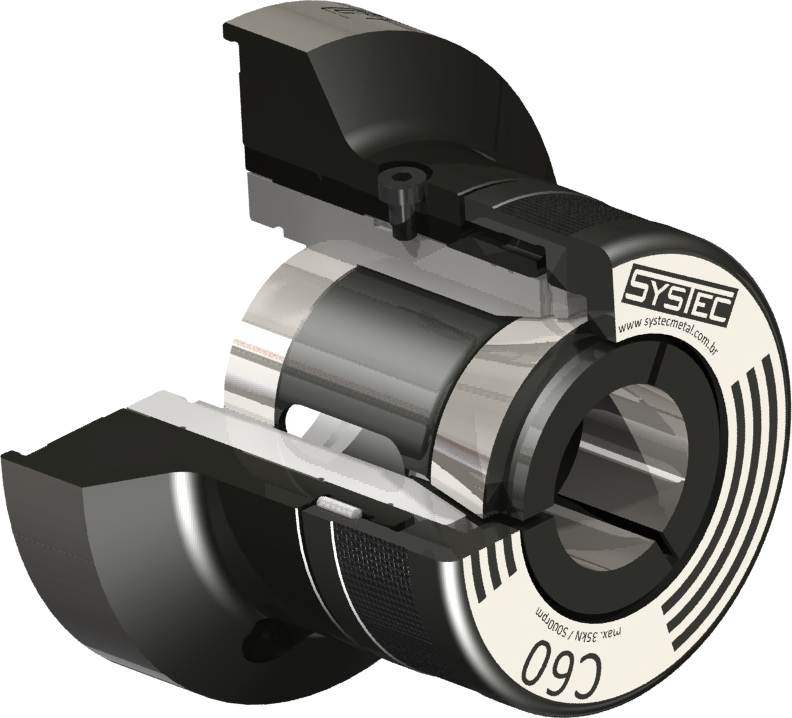 Quick collet change
 Locking cap with bayonet system
 For bars Ø 3 – 80 mm
 Collet DIN 6343
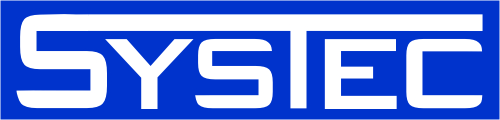 www.systecmetal.com.br
Collet chuck: C 26 – 80 (DEMO)
NEW
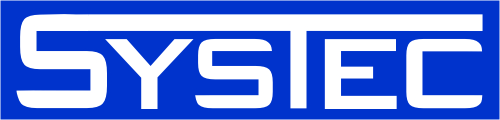 www.systecmetal.com.br
Collet chuck: C
NEW
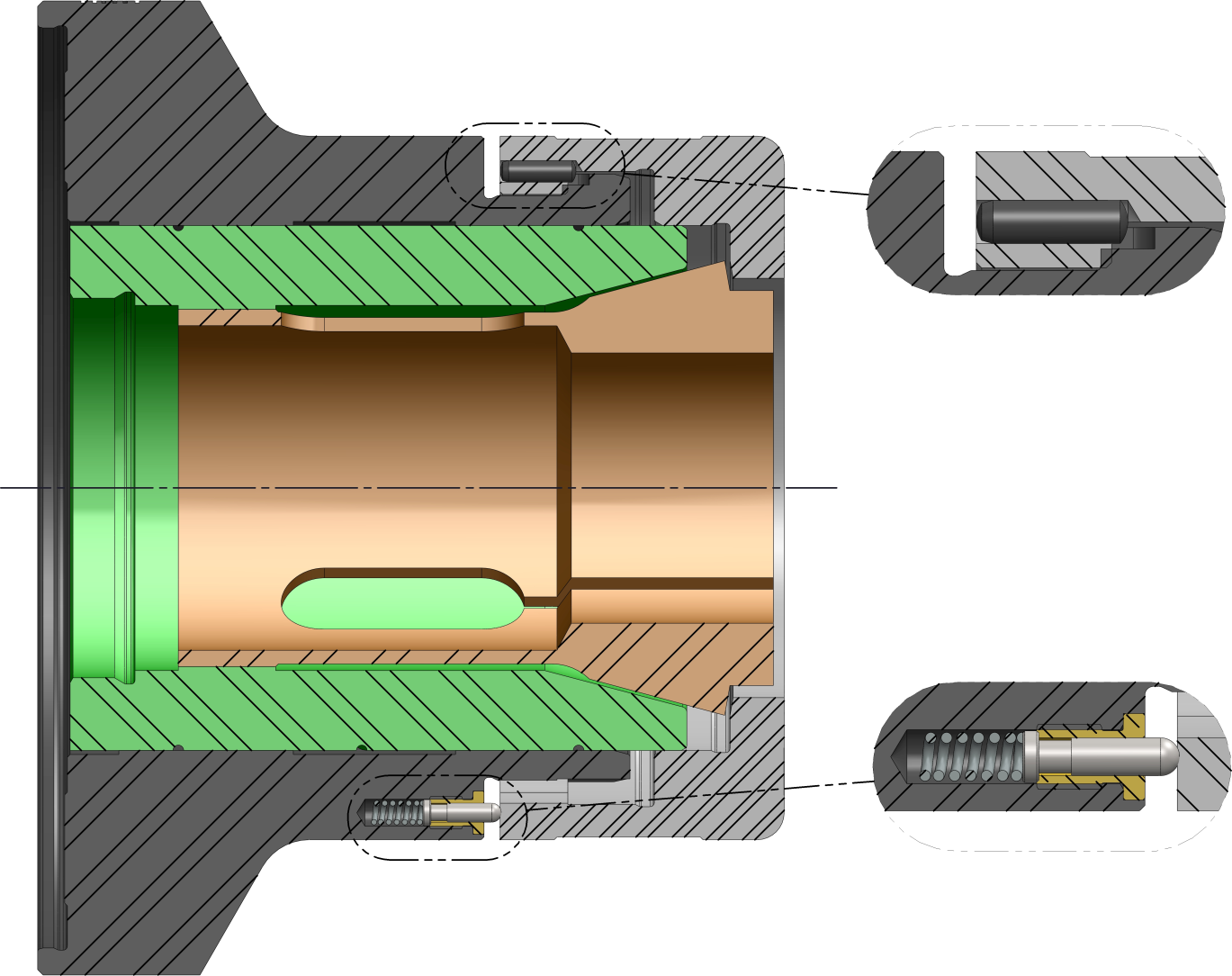 Pin locks the cap during turning operation
Security system keeps the cap in the corect position
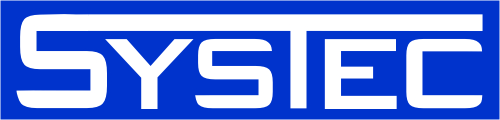 www.systecmetal.com.br
Collet chuck: C 26 / C 42
NEW
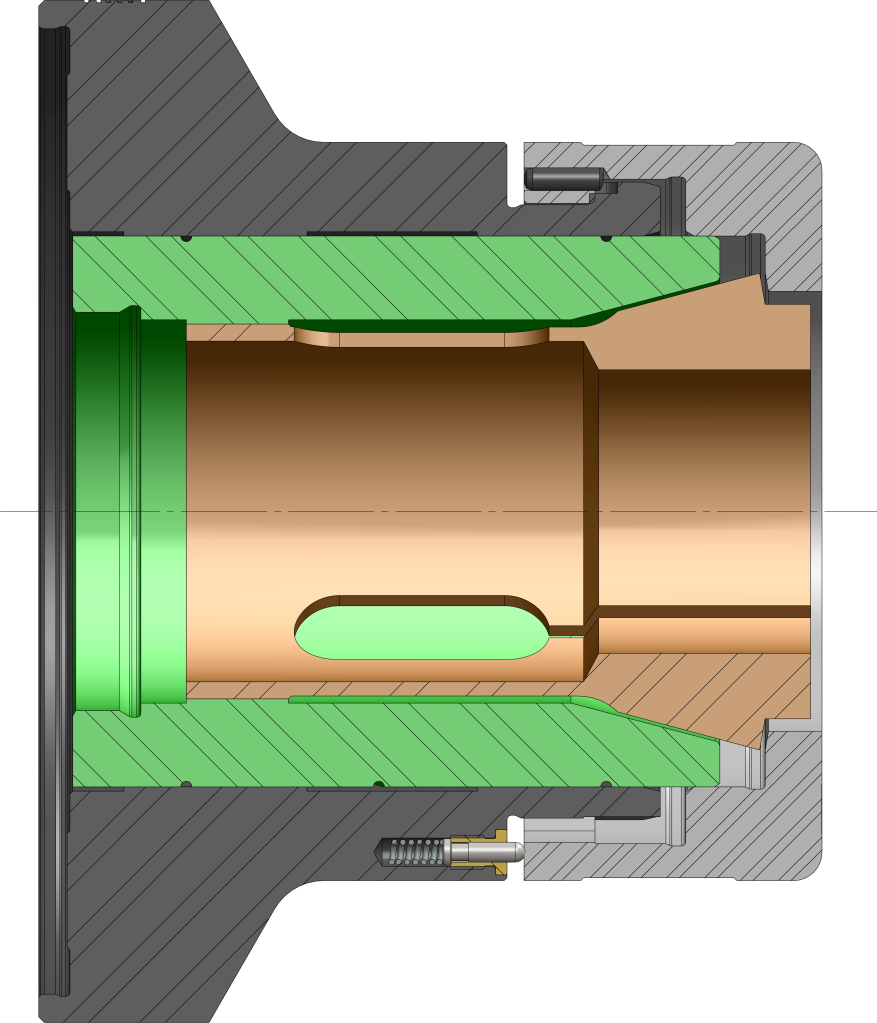 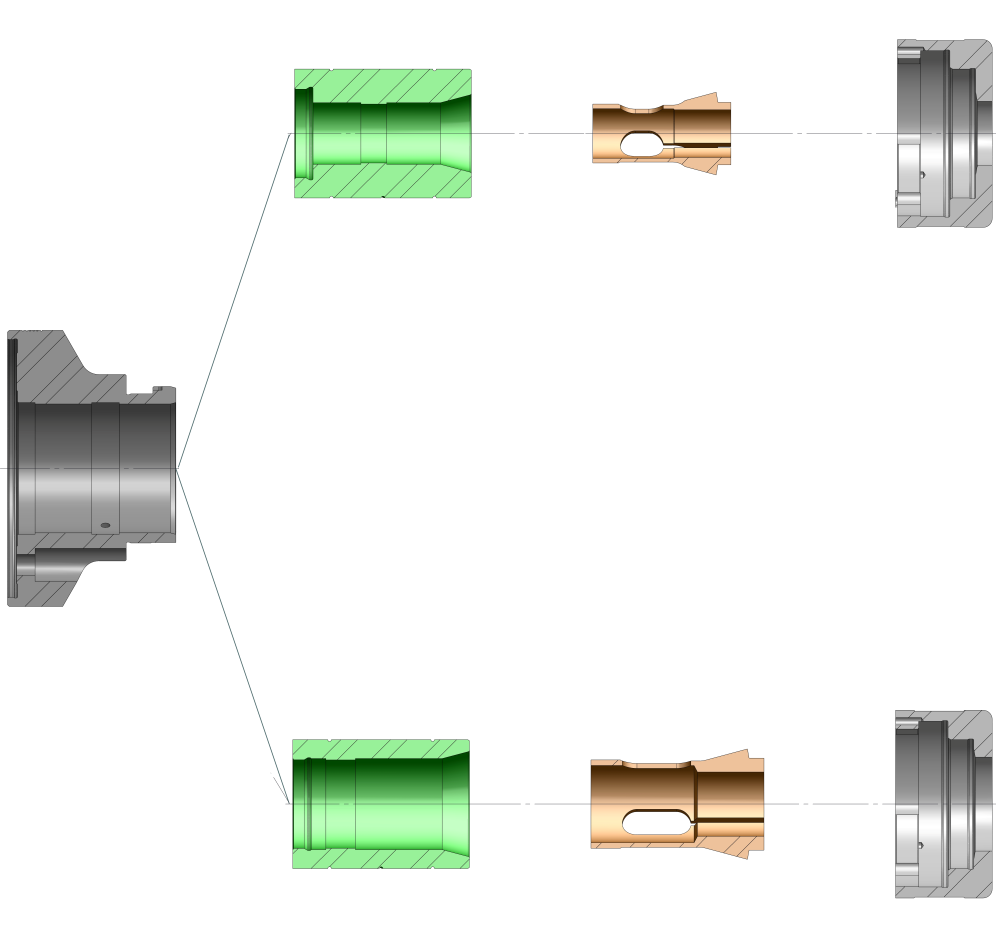 collet C 26
wedge C 26
cap C 26
cap C 42
body C 42
wedge C 42
collet C 42
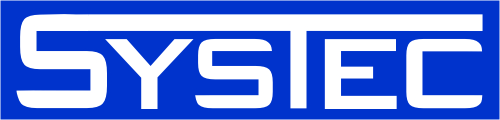 www.systecmetal.com.br
Collet chuck: C Spring/Pneumatic actuated
NEW
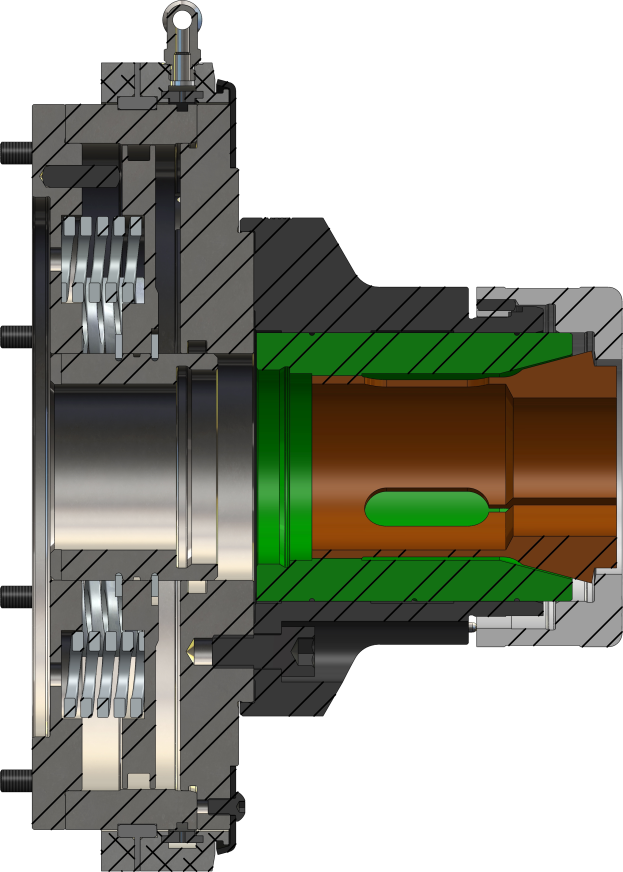 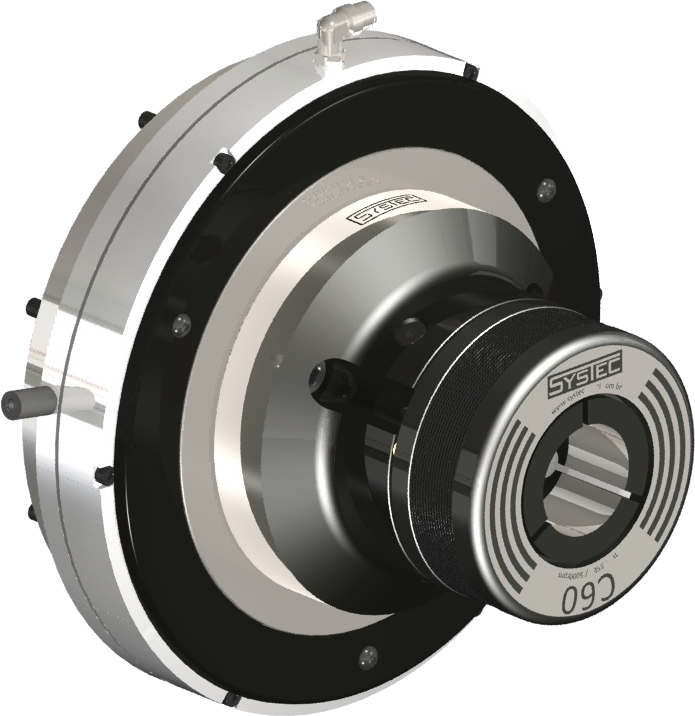 Clamp by spring
 Unclamp by integrated pneumatic cylinder
 Available: C 26 - C 42 - C 60
 Front mounting – Self contained
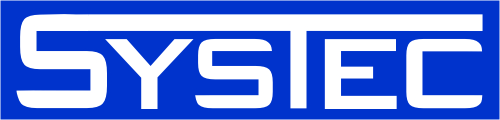 www.systecmetal.com.br